かいそうべつ　ふくいんか　うんどう   こうとうぶふくいんか　うんどう
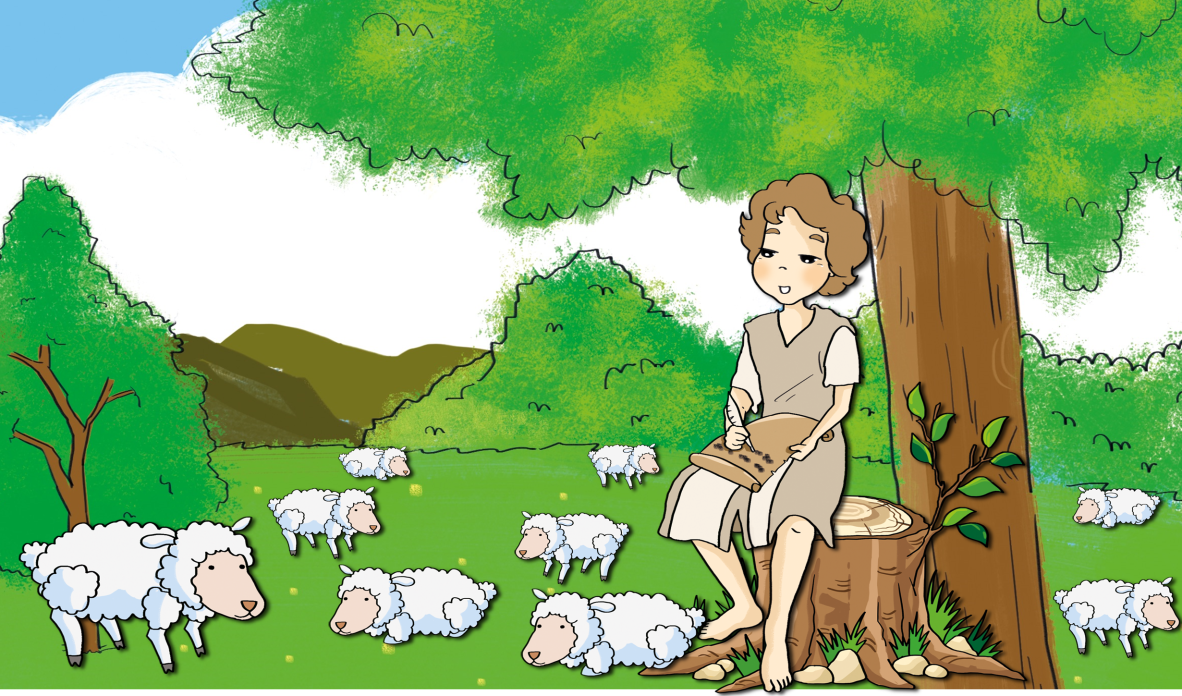 しへん 78:70-72
しかし、あなたがたは、えらばれた　しゅぞく、
おうである　さいし、せいなる　こくみん、
かみの　しょゆうと　された　たみです。それは、
あなたがたを、やみの　なかから、ごじぶんの　
おどろくべき　ひかりの　なかに　まねいて　
くださった　かたの　すばらしい　みわざを、
あなたがたが　のべつたえる　ためなのです。
Iペテロ2：9
さいし
おう
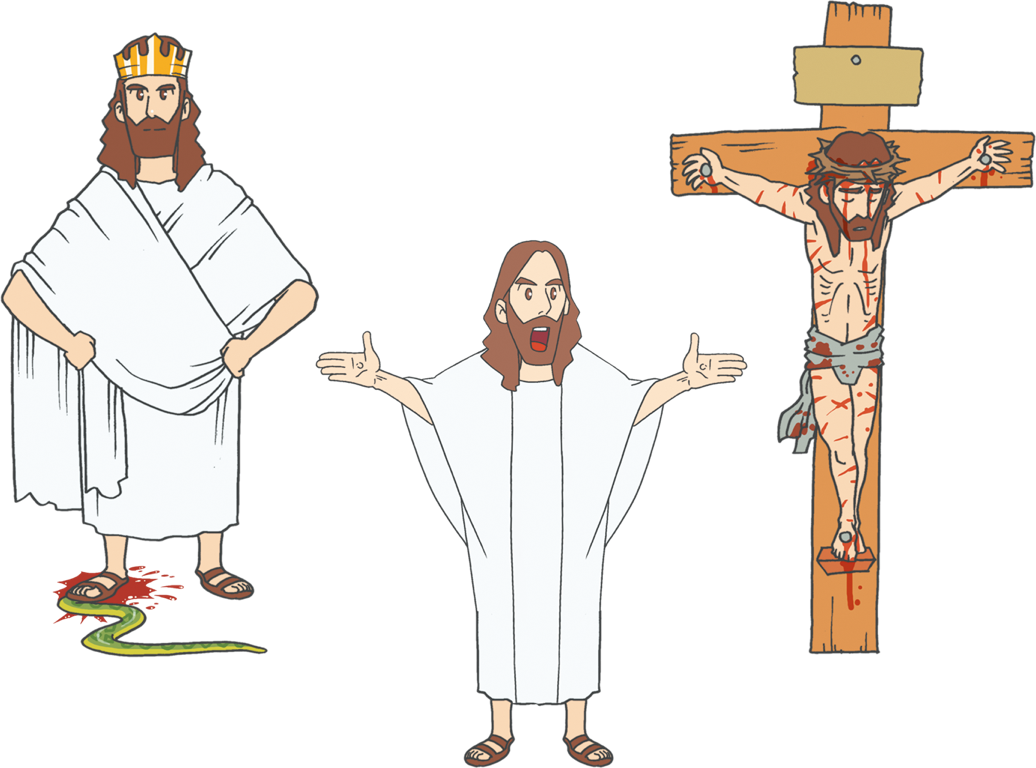 よげんしゃ
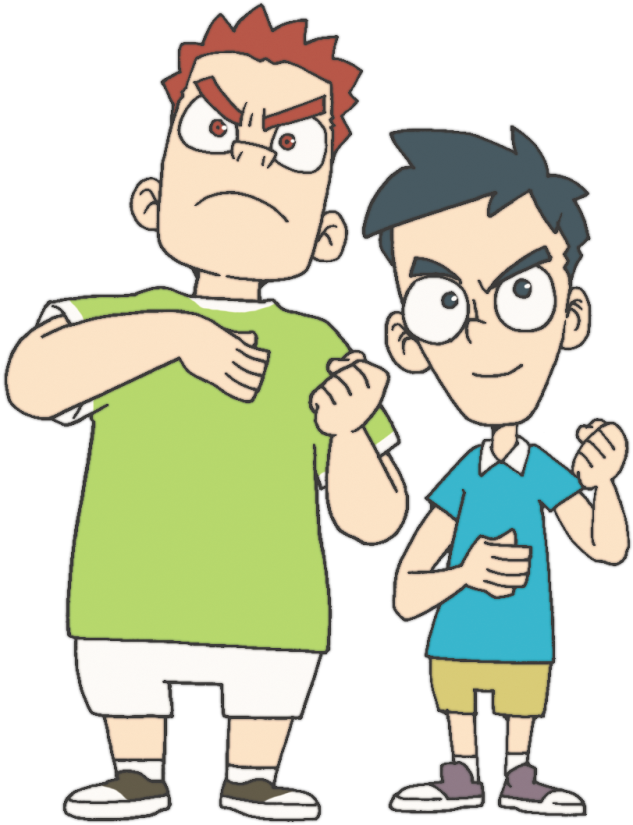 1. れいてき　　　せんもんか
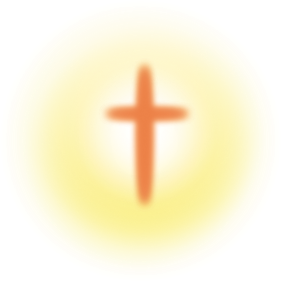 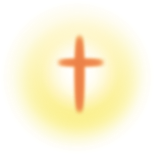 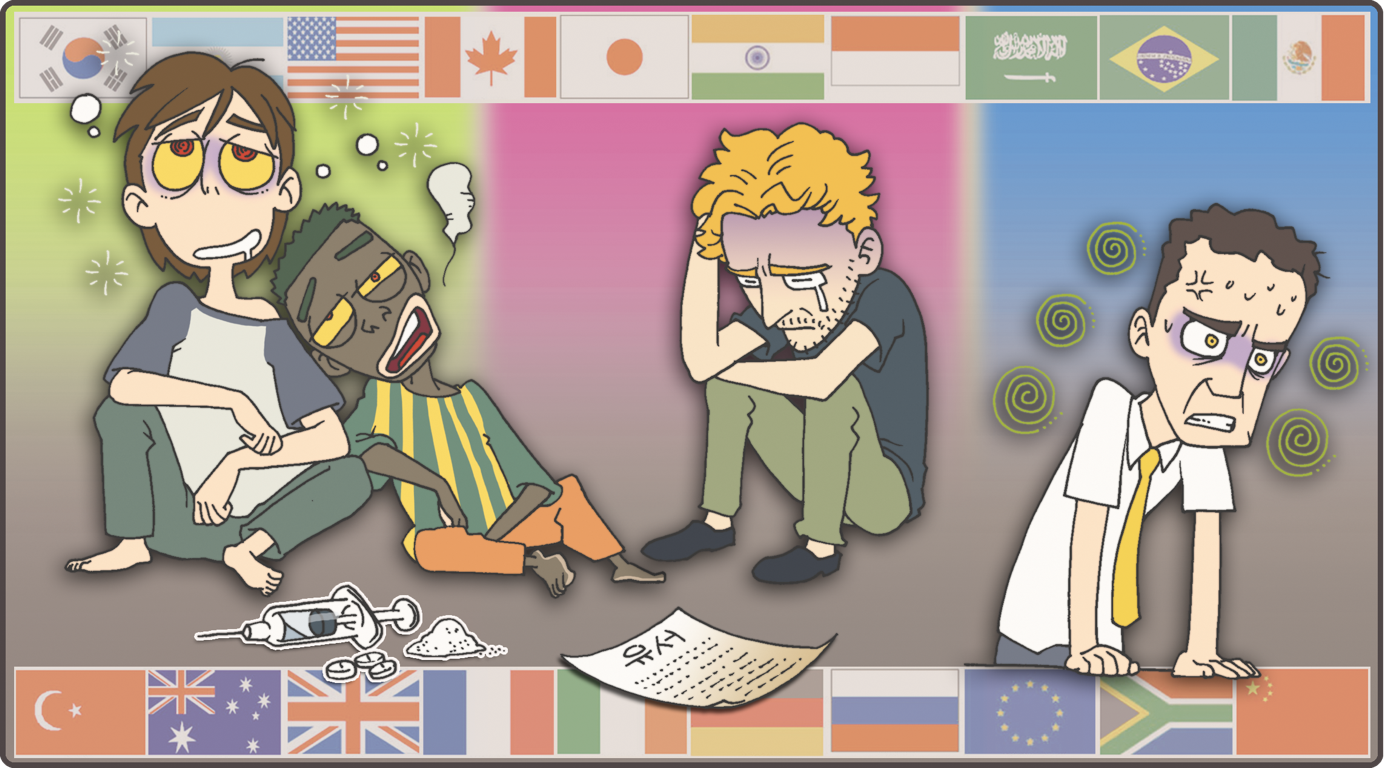 しへん 78:70 - 72
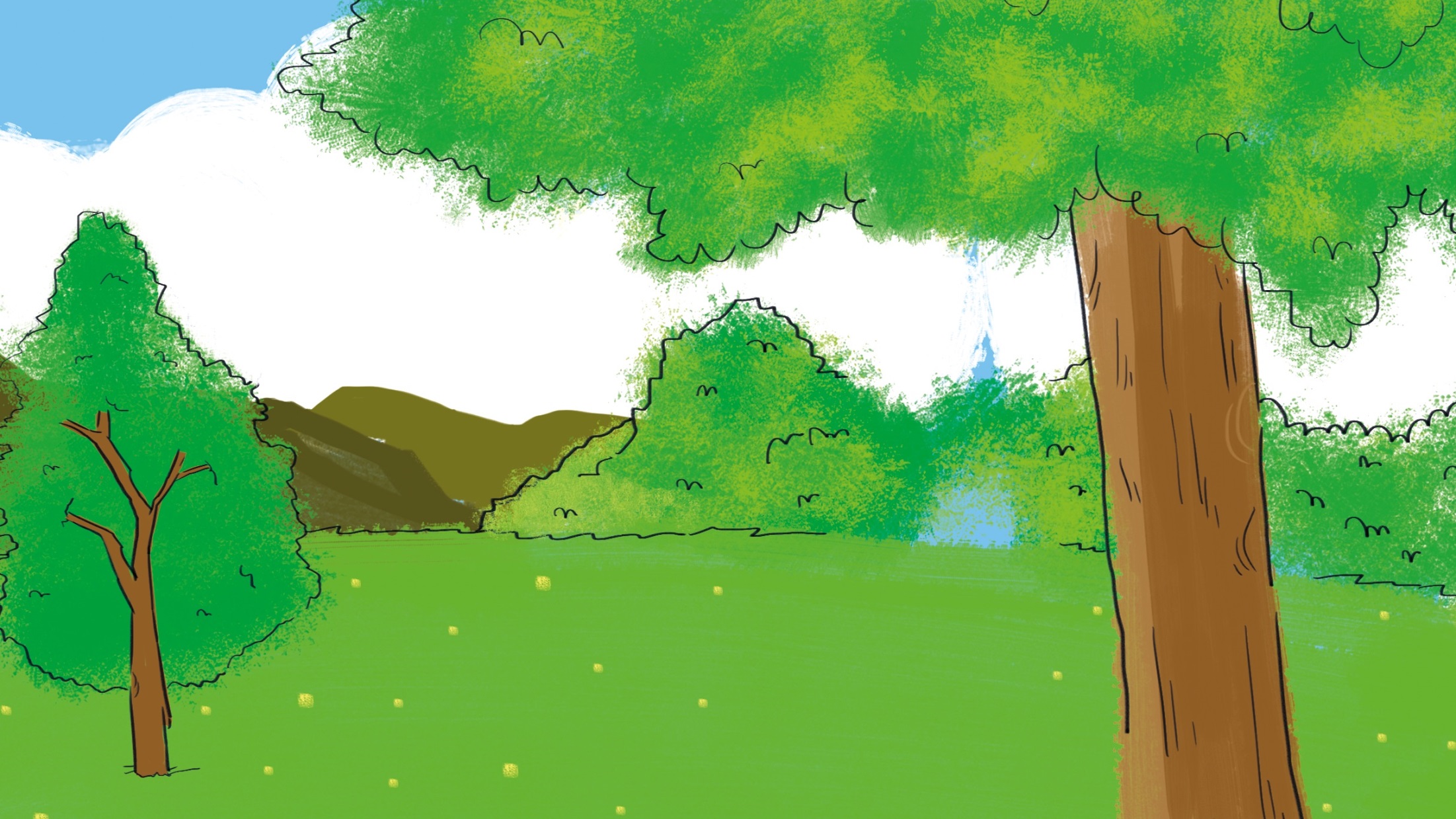 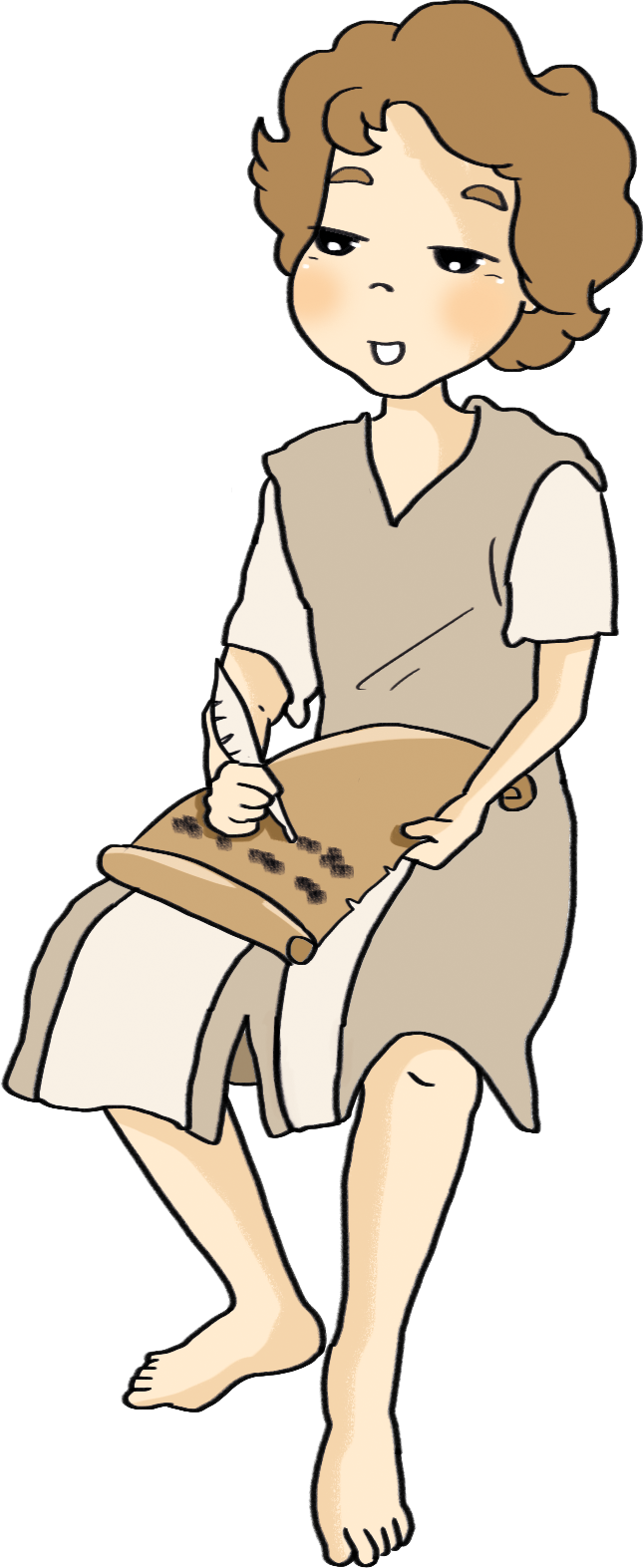 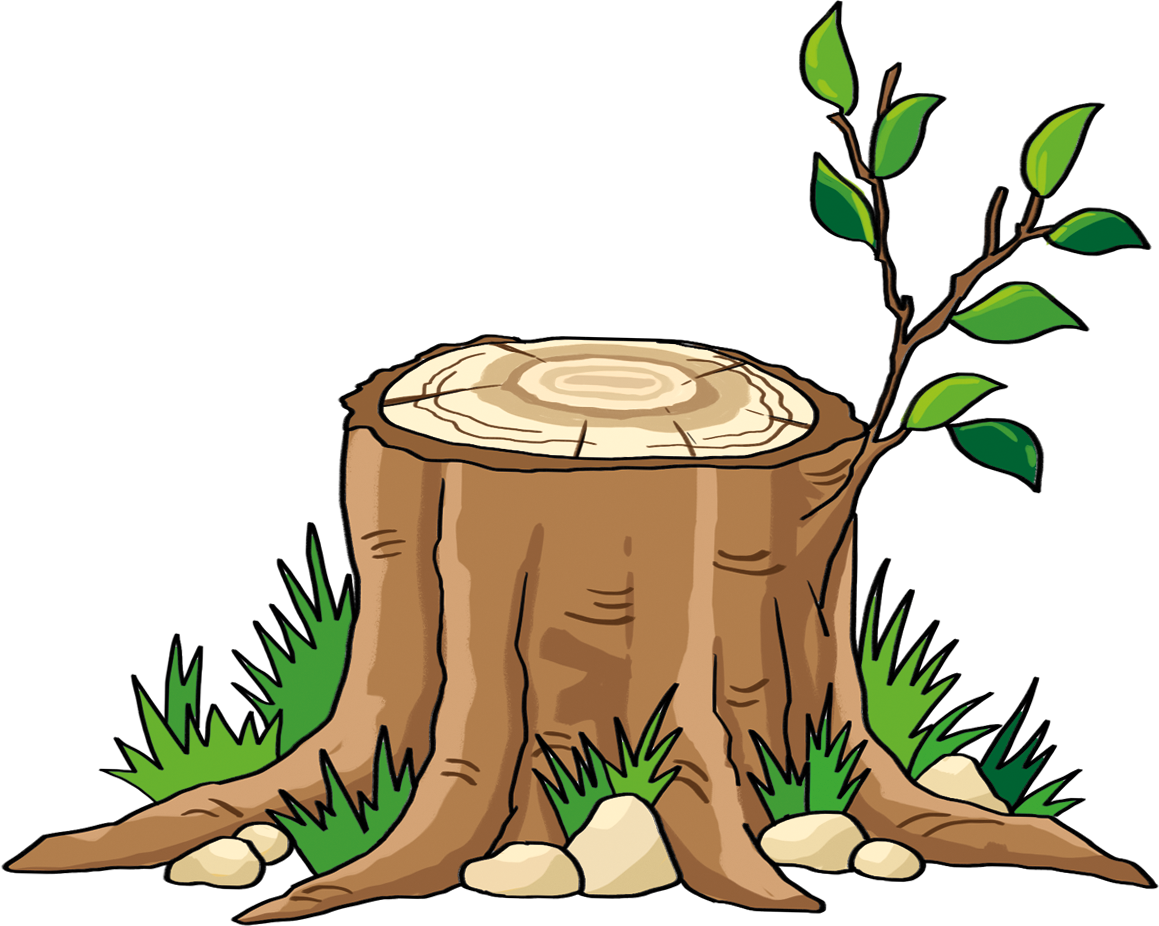 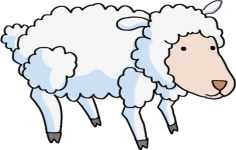 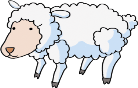 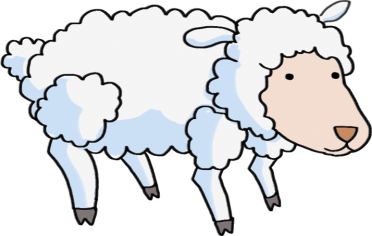 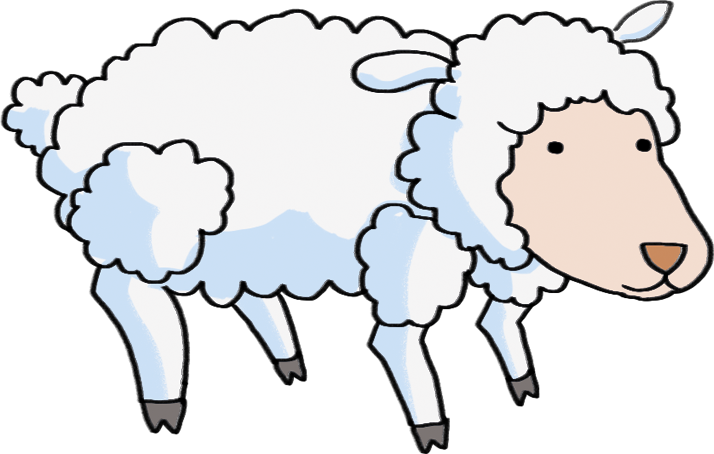 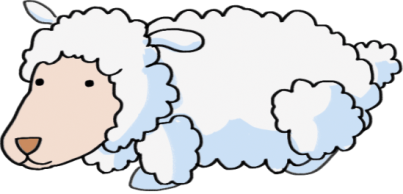 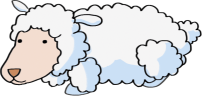 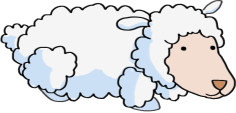 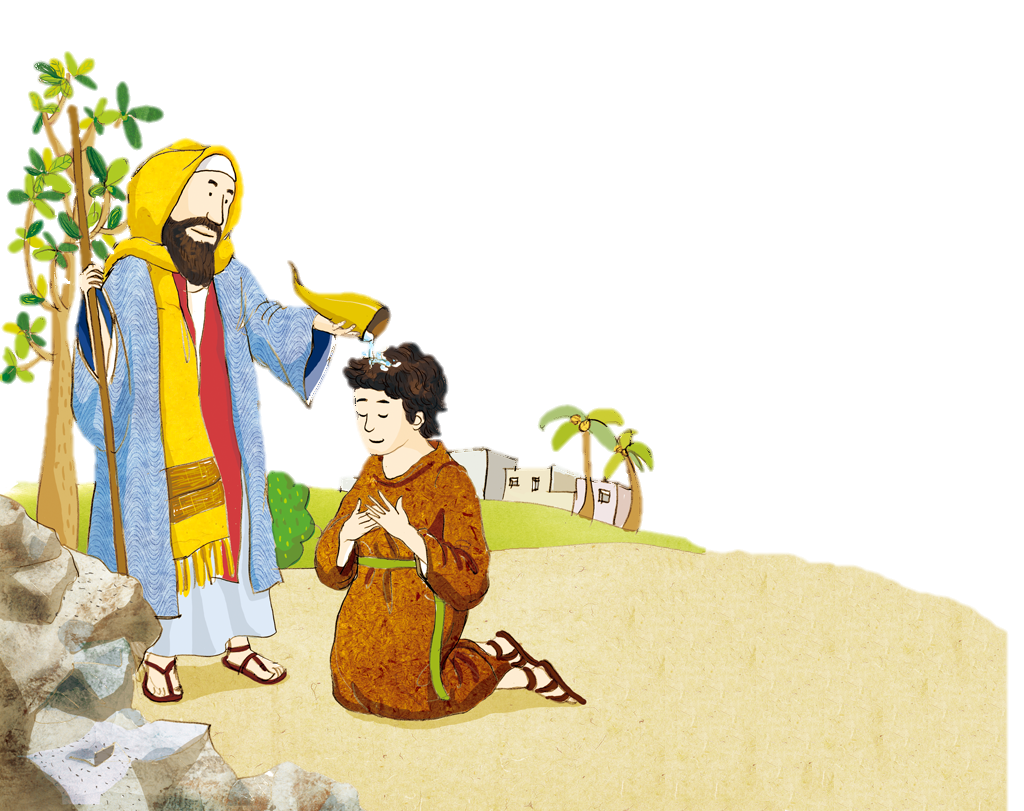 Iサムエル16:13
Iサムエル 16:23
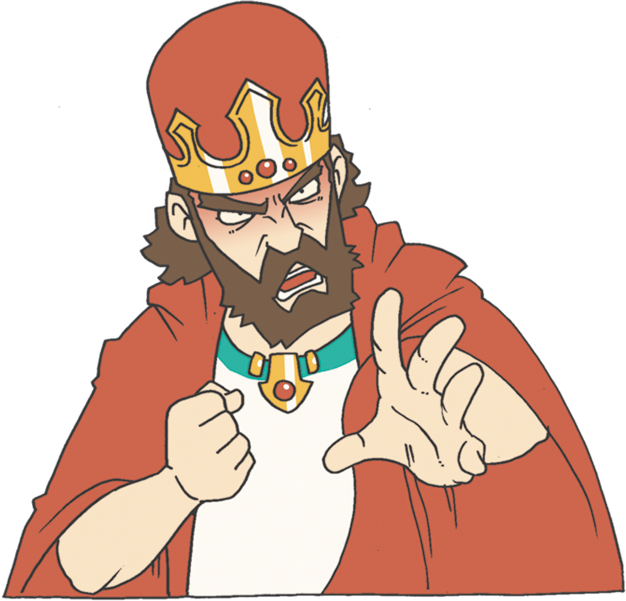 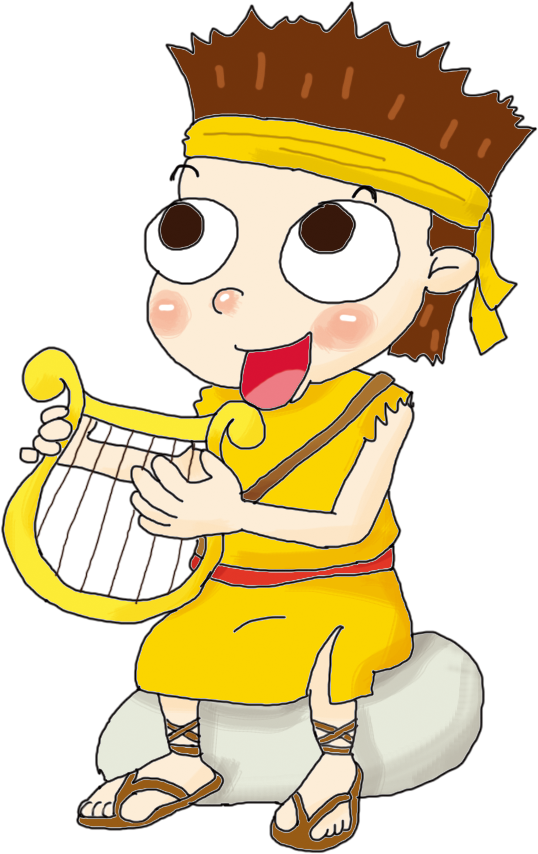 2. がくぎょう　せんもんか
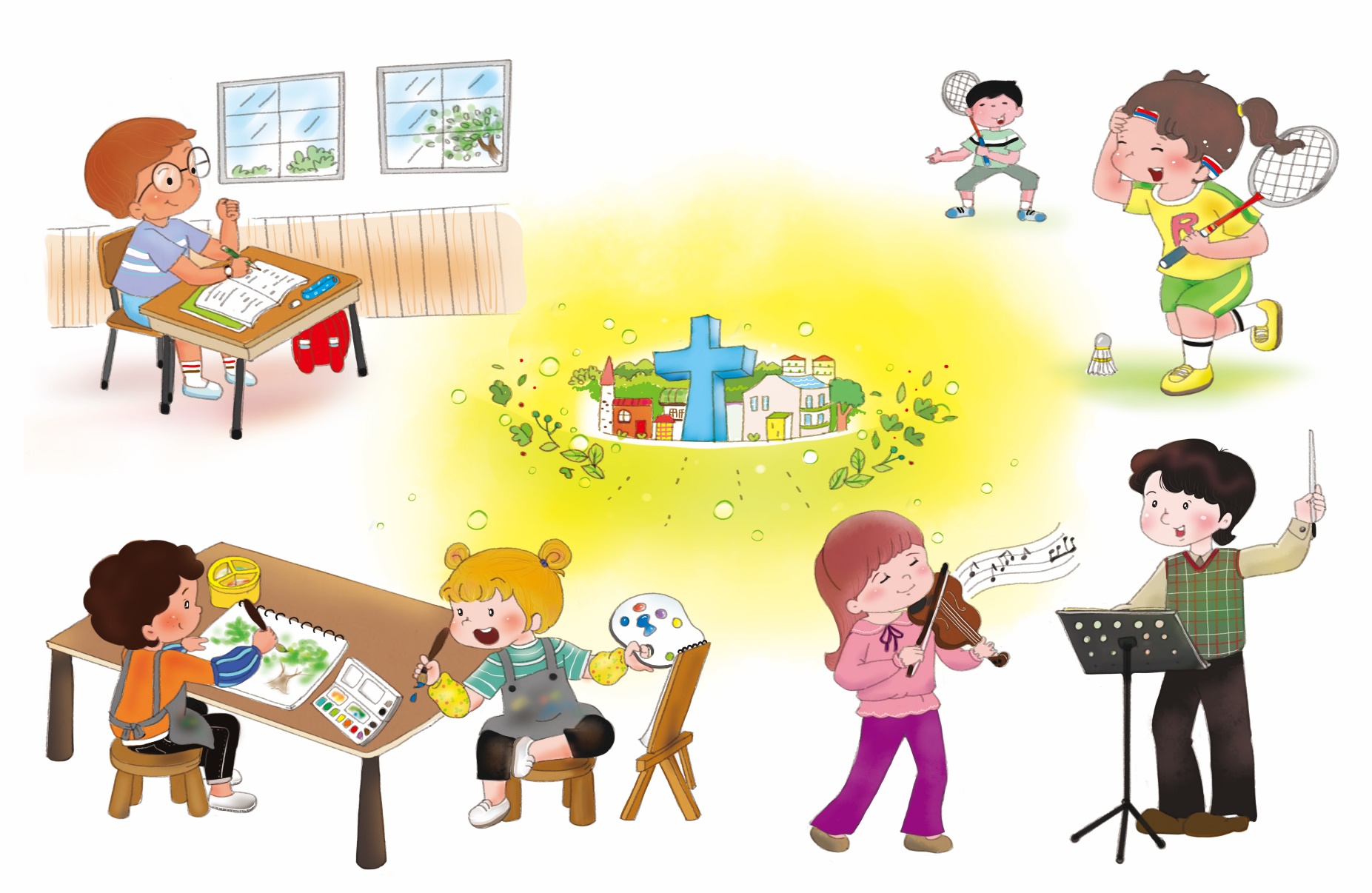 しへん
しへん78:70-72
しゅは　また、しもべダビデを　えらび、ひつじの
　おりから　かれを　めし、ちちを　のませる　
めひつじの　ばんから　かれを　つれてきて、
みたみヤコブと　ごじぶんの　ものである　
イスラエルを　ぼくするように　された。かれは、
ただしい　こころで　かれらを　ぼくし、えいちの
てで　かれらを　みちびいた。
しへん78:70-72
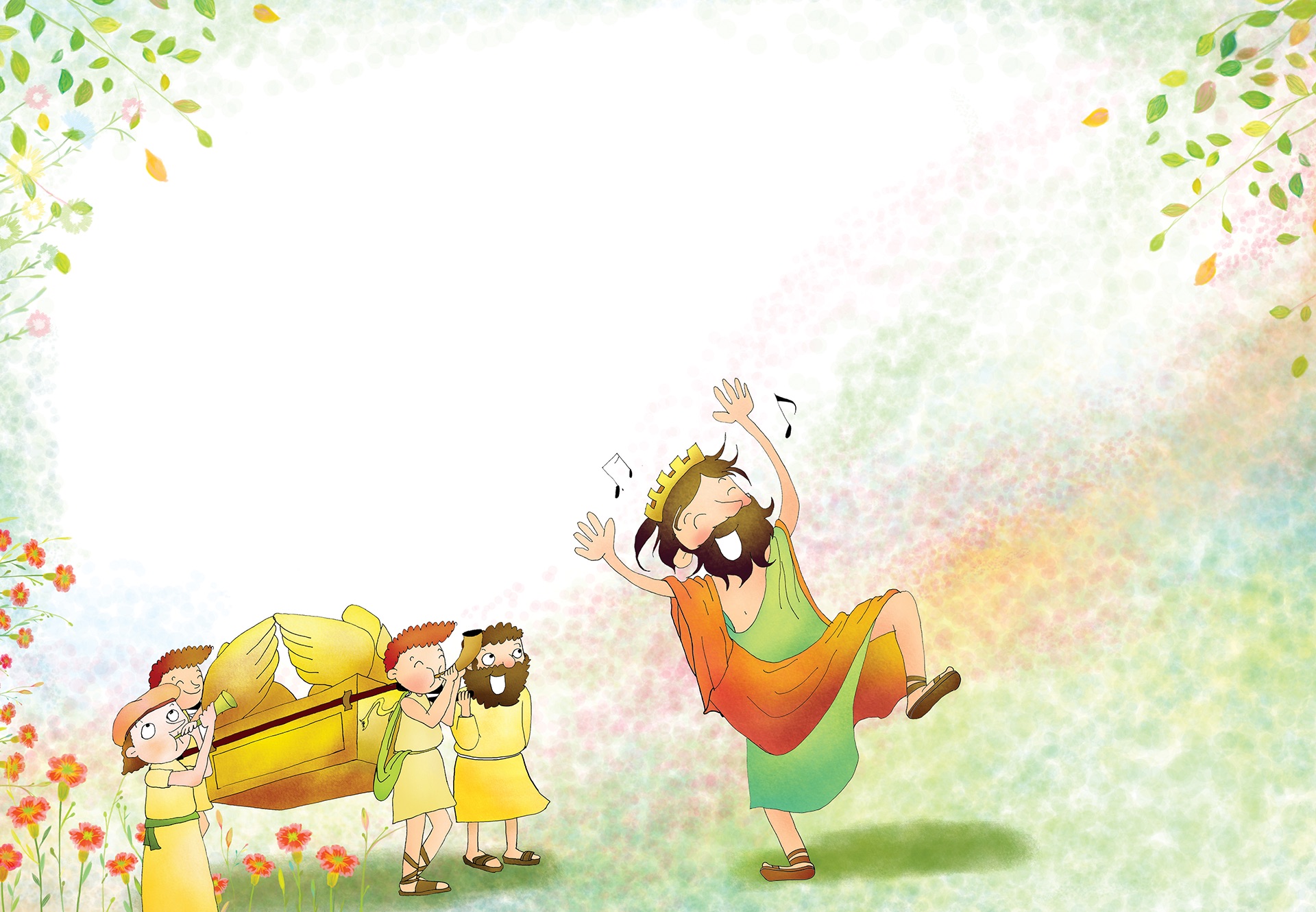 さんび
Iサムエル16:23
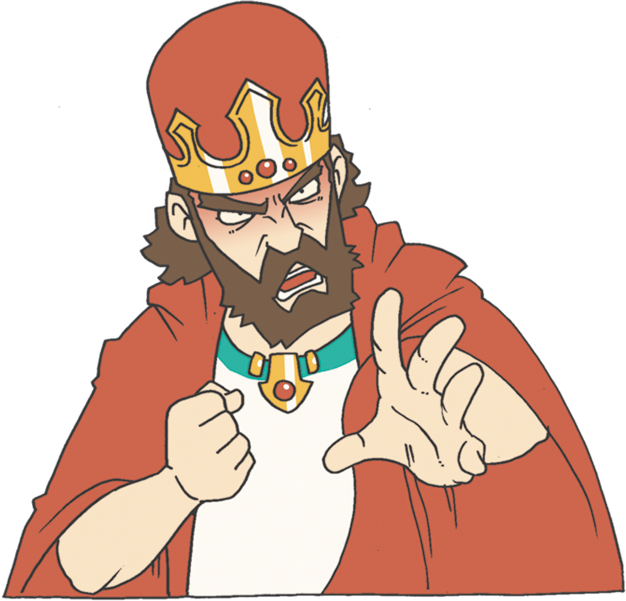 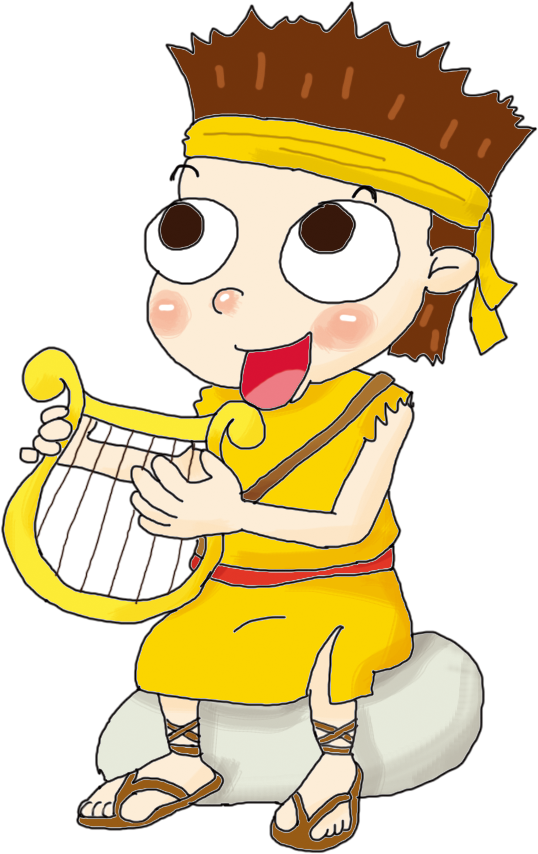 ぎのう
Iサムエル 17:35-36
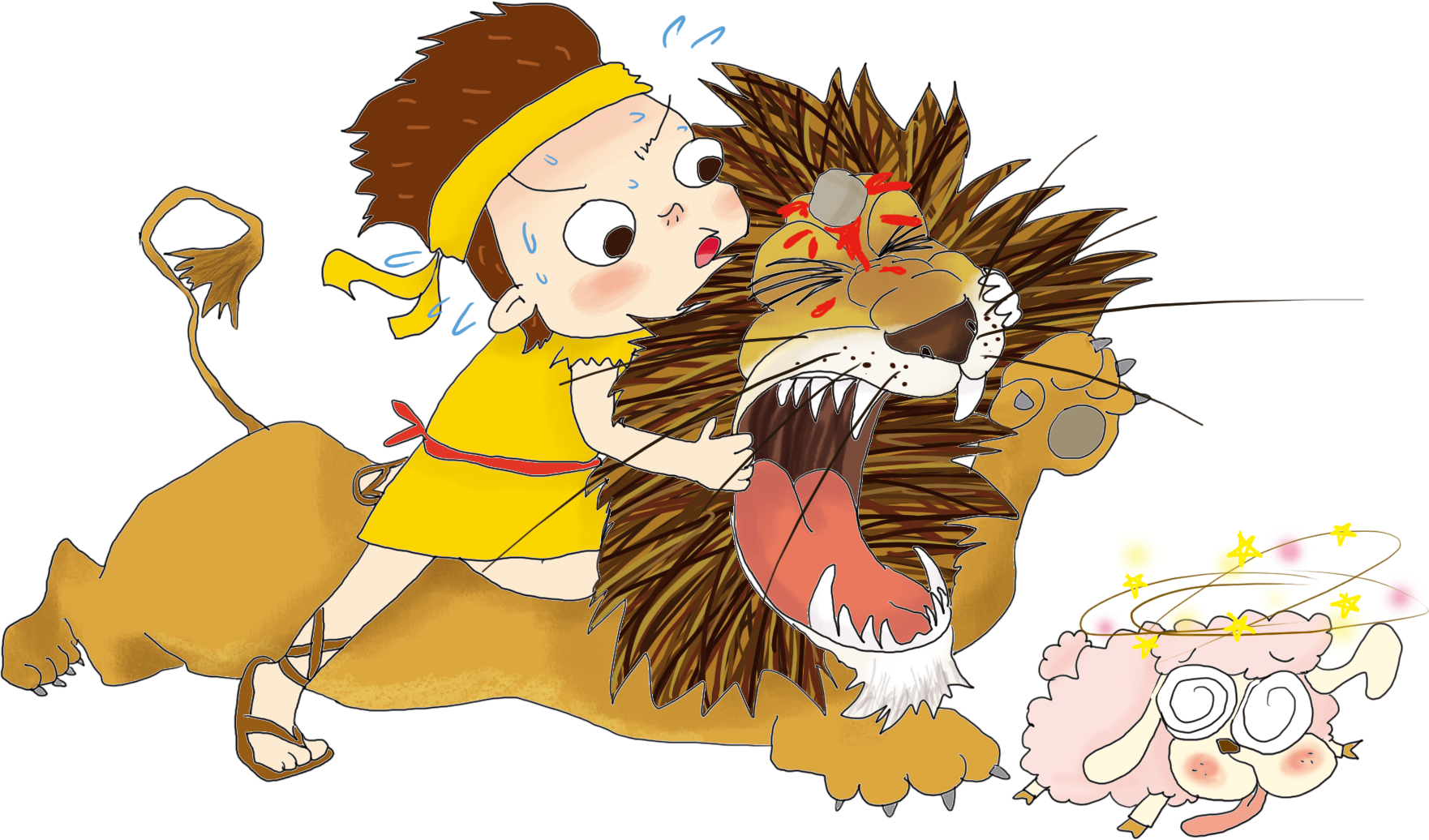 3. インターンシップ　せんもんか　　 – Iサムエル 17:1-47
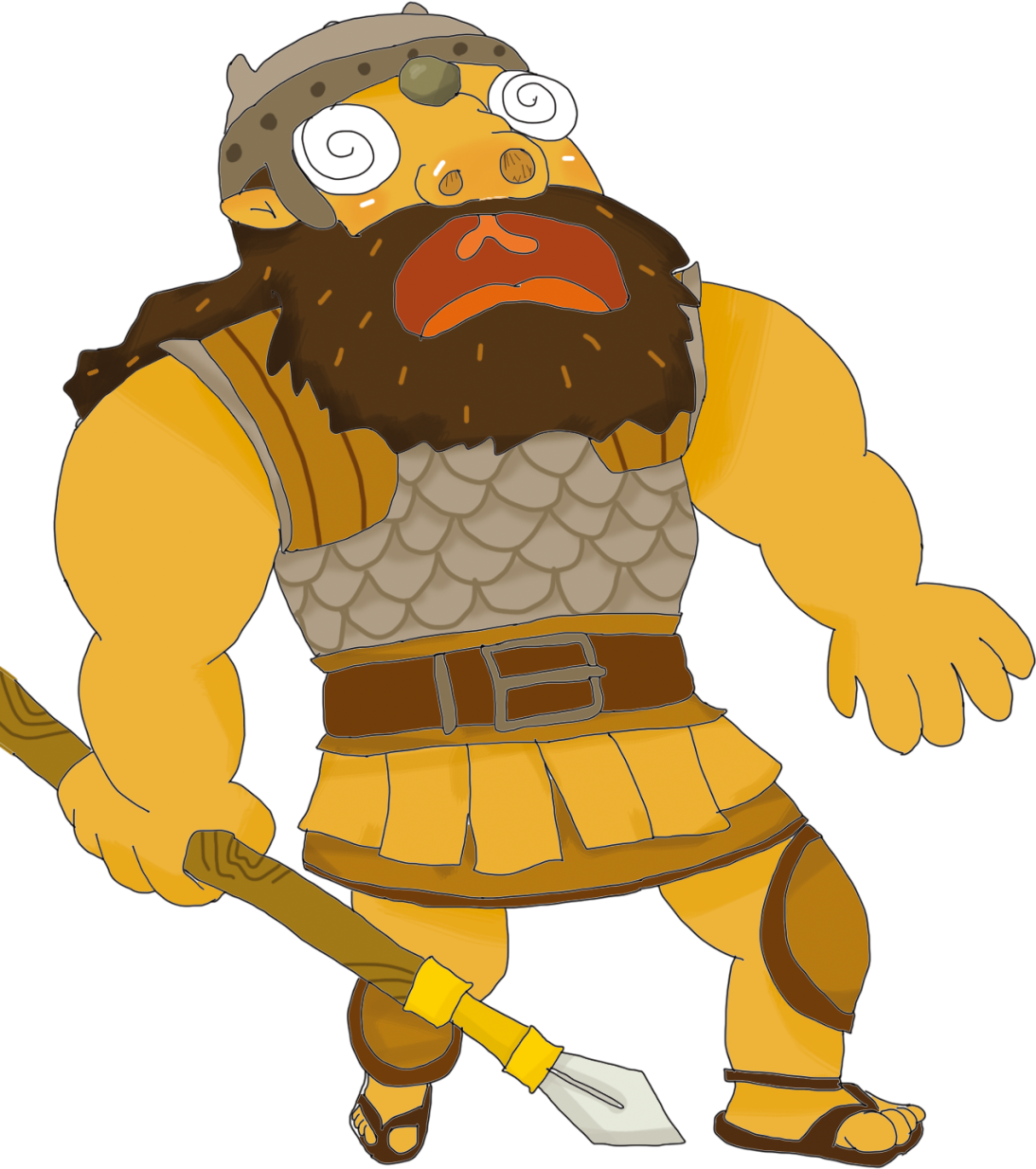 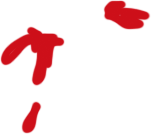 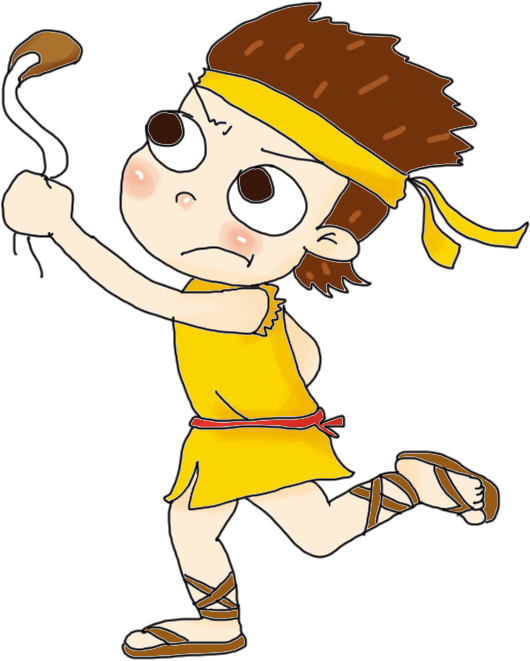 かんがえ
こころ
いのりの　なかで
よむこと
みること
きくこと
きくこと
よむこと
かんがえ
みること
こころ
Trinity – さんみいったいの　　
　　　かみさま
たましい
みくに
(しょうにん)
ひかり(サタン)
を
し
て
こく　いん　し　よう
フォーラム
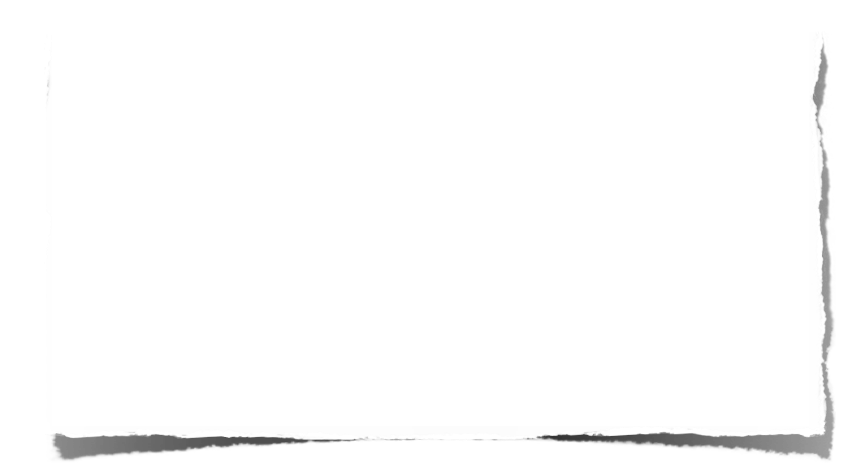 みことばの　なかで 　いちばん　こころに　のこった　
ことを フォーラムしよう
かいそうべつ　－　こうとうぶ　ふくいんか　うんどうに 
ついて　フォーラムしよう
こんしゅう　じっせん　することを　フォーラムしよう